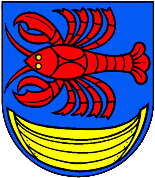 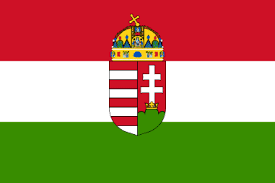 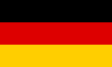 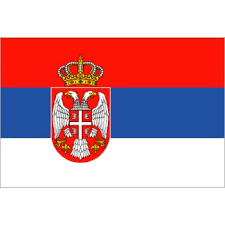 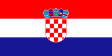 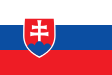 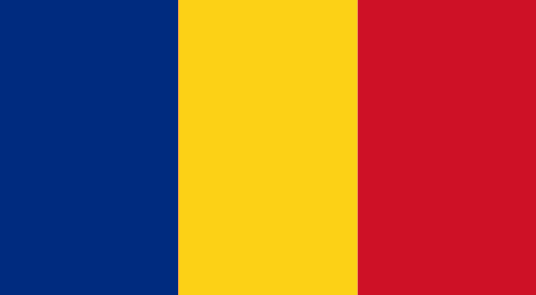 CIERNA VODA
20 – 22 JULY, 2018
FUTURE OF EUROPE IS AS WE SHAPE IT
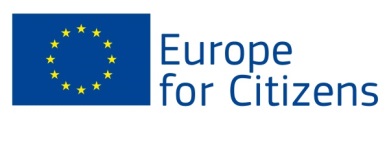 FUTURE OF EUROPE IS AS WE SHAPE IT
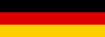 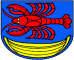 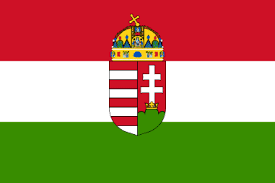 REPORT
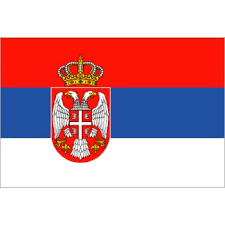 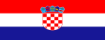 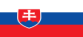 ACTIVITY OF THE CITIZENS
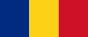 FUTURE OF EUROPE IS AS WE SHAPE IT
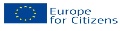 FUTURE OF EUROPE IS AS WE SHAPE IT
ACTIVITY OF THE CITIZENS
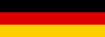 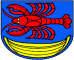 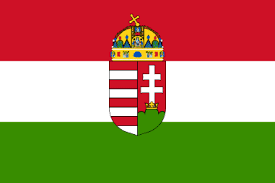 REPORT
People are rather passive

      + „what for to be active…?!”      NO POSITIVE EXPERIENCE

      + sometimes even negative experience; repressions

      + minority of the people are active
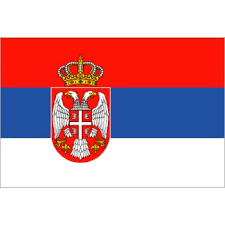 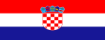 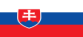 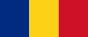 FUTURE OF EUROPE IS AS WE SHAPE IT
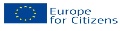 FUTURE OF EUROPE IS AS WE SHAPE IT
ACTIVITY OF THE CITIZENS
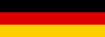 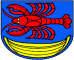 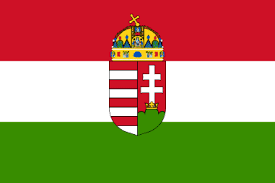 REPORT
People are rather passive

Topics are usually too remote

        + EU topics are far too remote (even national topics are)

        + people do not feel their opinion counts

        + no feedback very often

        + EU MP’s are also too far away; rearly meet
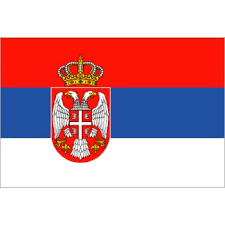 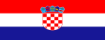 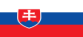 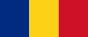 FUTURE OF EUROPE IS AS WE SHAPE IT
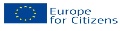 FUTURE OF EUROPE IS AS WE SHAPE IT
ACTIVITY OF THE CITIZENS
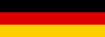 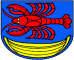 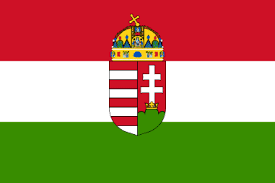 REPORT
People are rather passive

Topics are usually too remote

Topics are usually too general

      + people do not feel the given topic concerns them

      + people „leave the decision” to higher instances
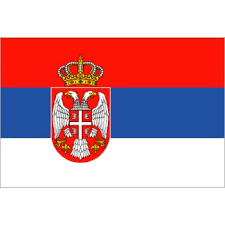 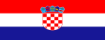 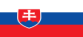 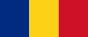 FUTURE OF EUROPE IS AS WE SHAPE IT
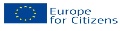 FUTURE OF EUROPE IS AS WE SHAPE IT
ACTIVITY OF THE CITIZENS
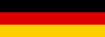 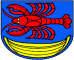 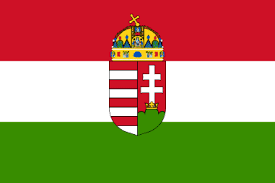 REPORT
People are rather passive

Topics are usually too remote

Topics are usually too general

People are more active in local topics and debates

      + local topics concern them

      + they feel they really have a say in the local topics

      + they feel local topics are about them and their life

      + local problems are commeasurable with theirs
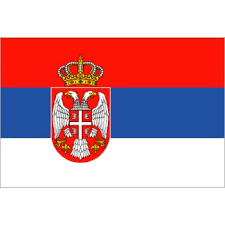 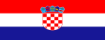 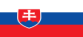 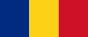 FUTURE OF EUROPE IS AS WE SHAPE IT
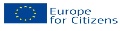 FUTURE OF EUROPE IS AS WE SHAPE IT
ACTIVITY OF THE CITIZENS
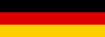 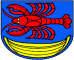 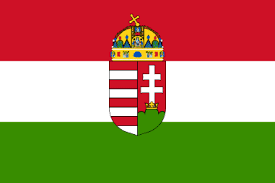 REPORT
People are rather passive

Topics are usually too remote

Topics are usually too general

People are more active in local topics and debates
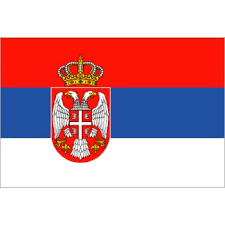 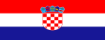 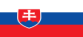 WE HAVE TO EDUCATE PEOPLE
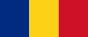 FUTURE OF EUROPE IS AS WE SHAPE IT
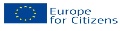 FUTURE OF EUROPE IS AS WE SHAPE IT
ACTIVITY OF THE CITIZENS
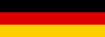 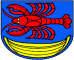 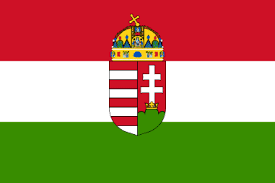 REPORT
People are rather passive

Topics are usually too remote

Topics are usually too general

People are more active in local topics and debates
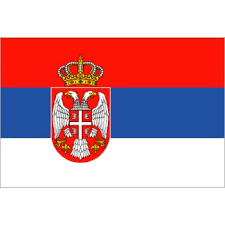 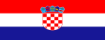 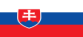 DECENTRALISATION OF THE 
DECISION MAKING
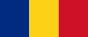 FUTURE OF EUROPE IS AS WE SHAPE IT
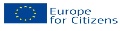 FUTURE OF EUROPE IS AS WE SHAPE IT
ACTIVITY OF THE CITIZENS
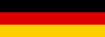 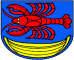 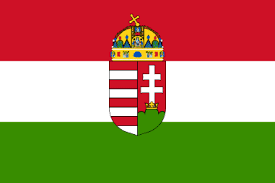 REPORT
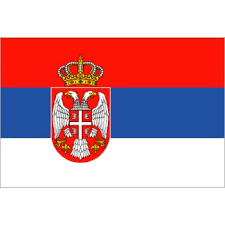 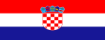 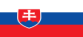 THANK YOU FOR YOUR ATTENTION AND DISCUSSIONS!
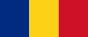 FUTURE OF EUROPE IS AS WE SHAPE IT
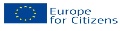